Советы дефектолога 
будущим первоклассникам
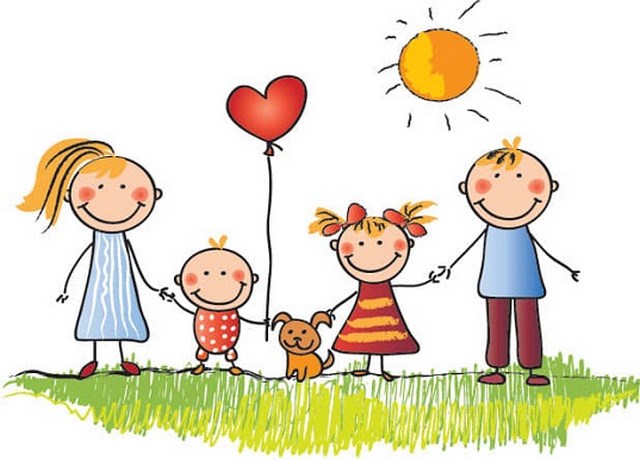 Учитель – дефектолог
 МОУ «Бессоновская СОШ»Самарцева М.С.
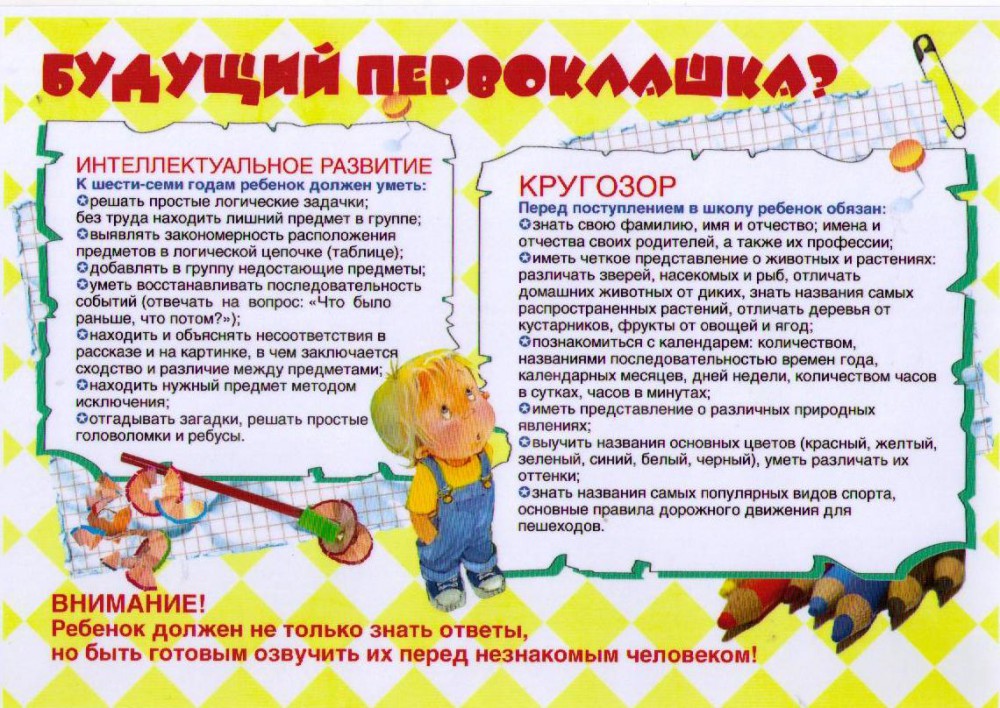 Какое сейчас время года?
Какой сейчас месяц?
Как зовут членов моей семьи?
Чем они занимаются? 
Где работают?
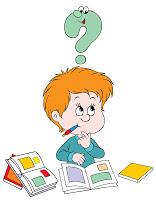 Когда у меня день рождения?
Где я живу (домашний адрес)?
Какой сегодня день недели?
 А завтра? А был вчера? Сколько дней в неделе?
Право-лево, верх-низ.
Над, под, спереди, сзади, около, между
Понимание инструкции
Развитие речи
Развитие мелкой моторики
Восприятие и внимание
Память
Мышление
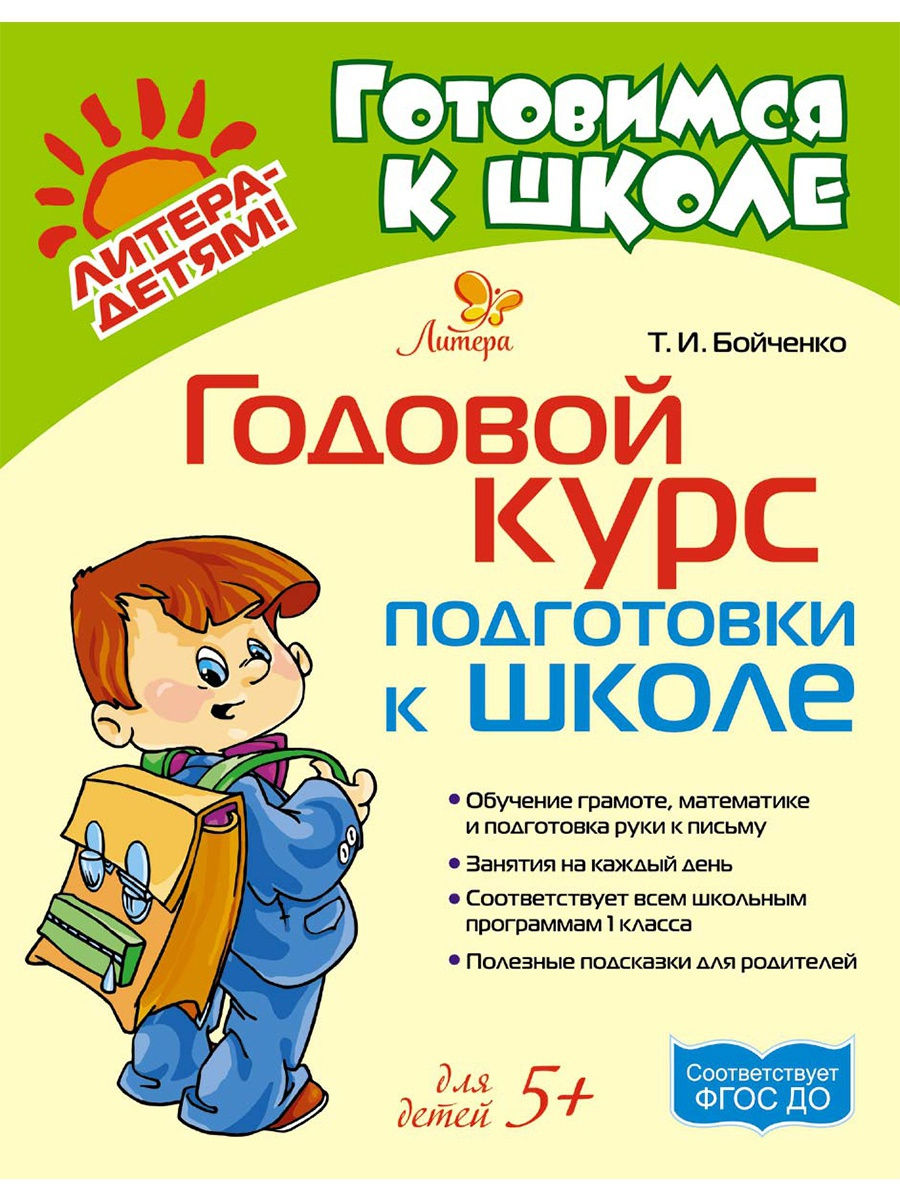 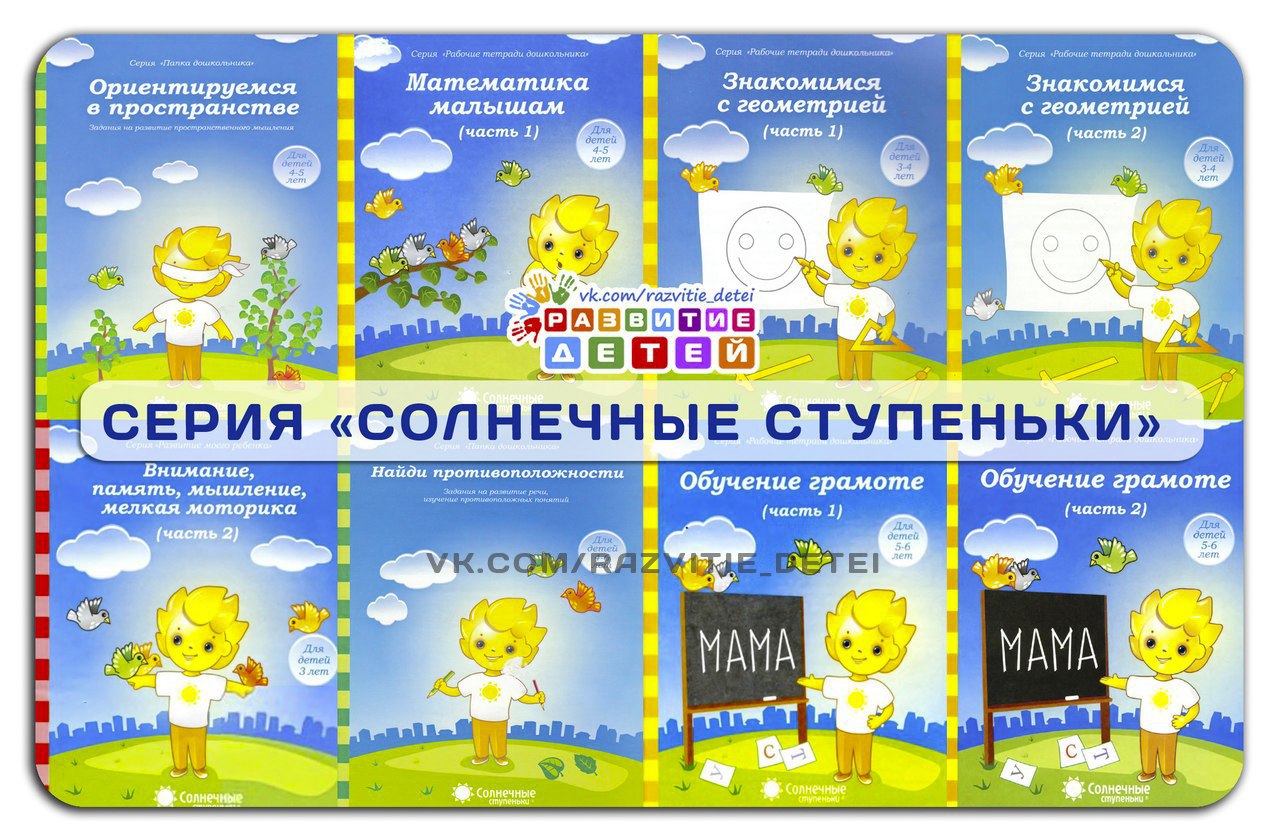 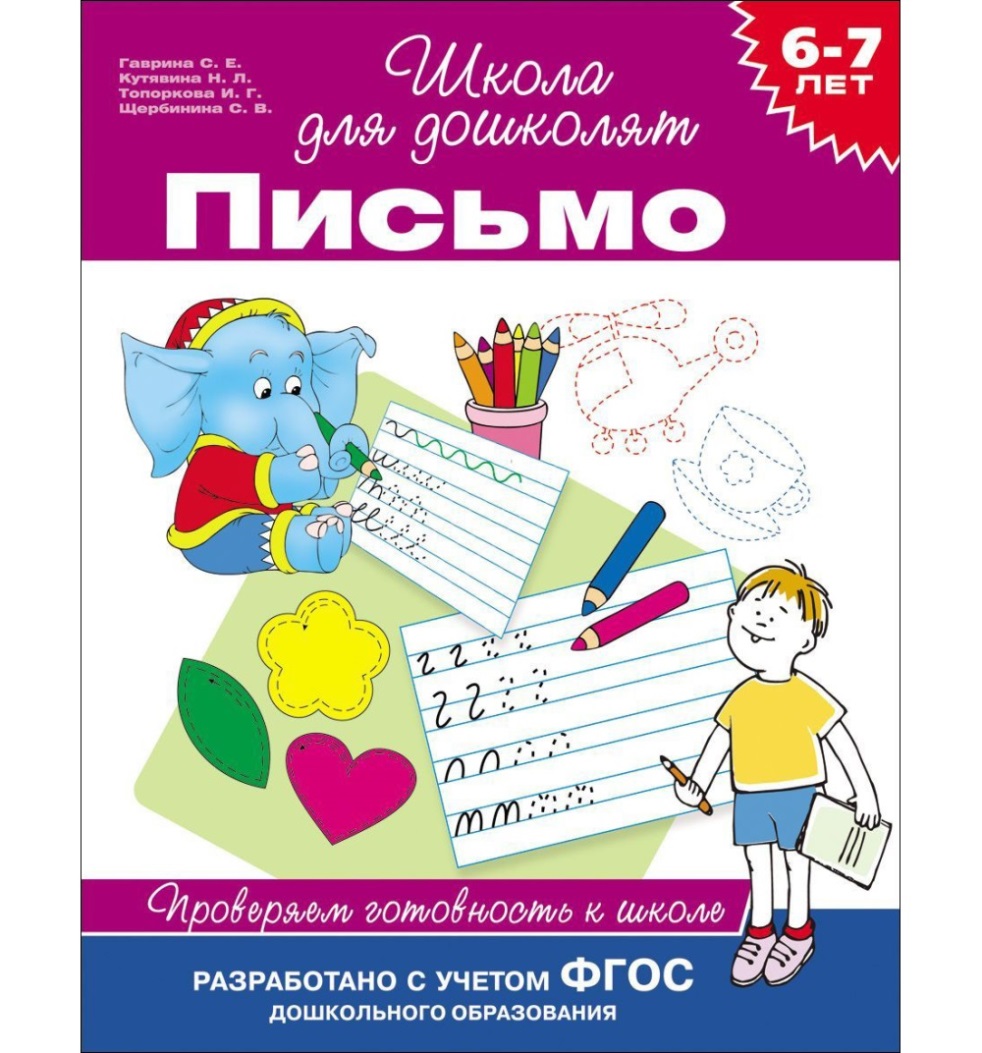 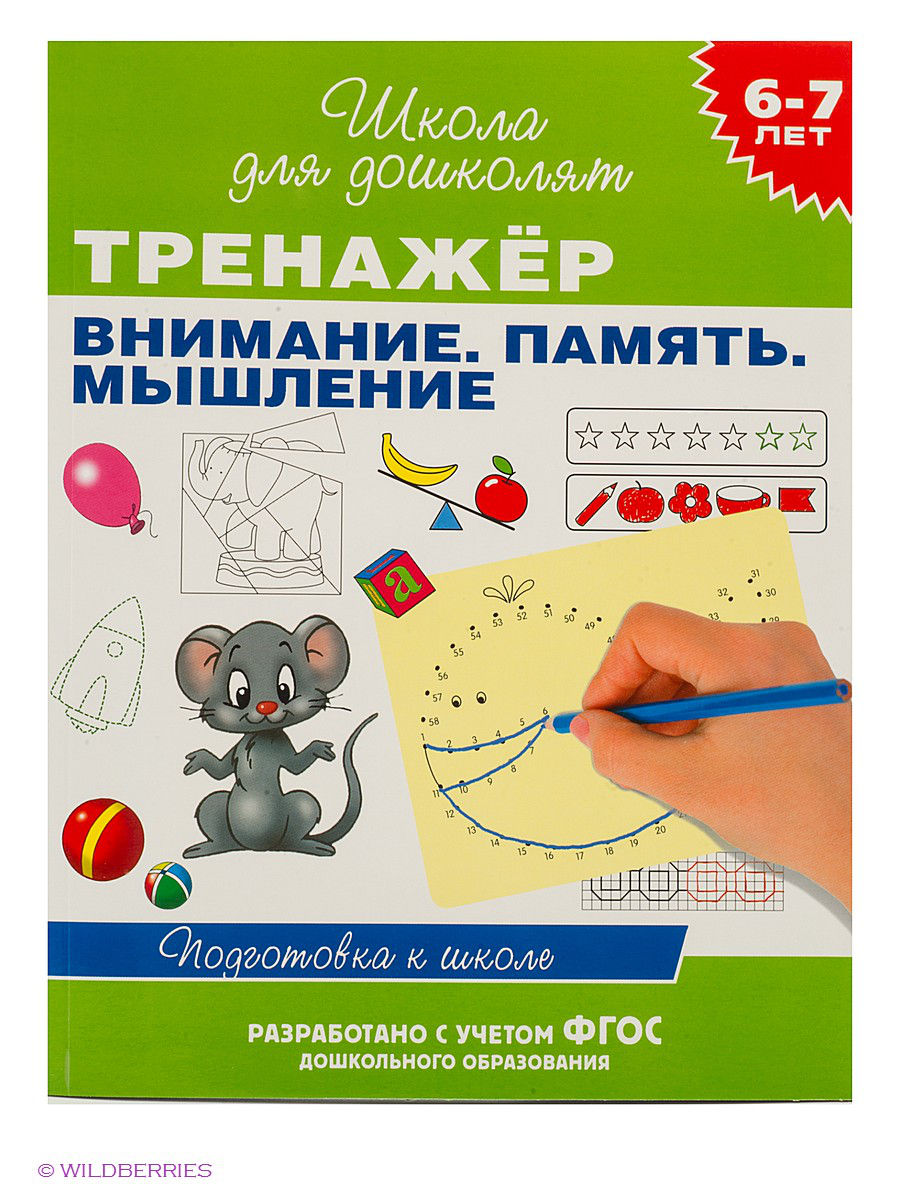 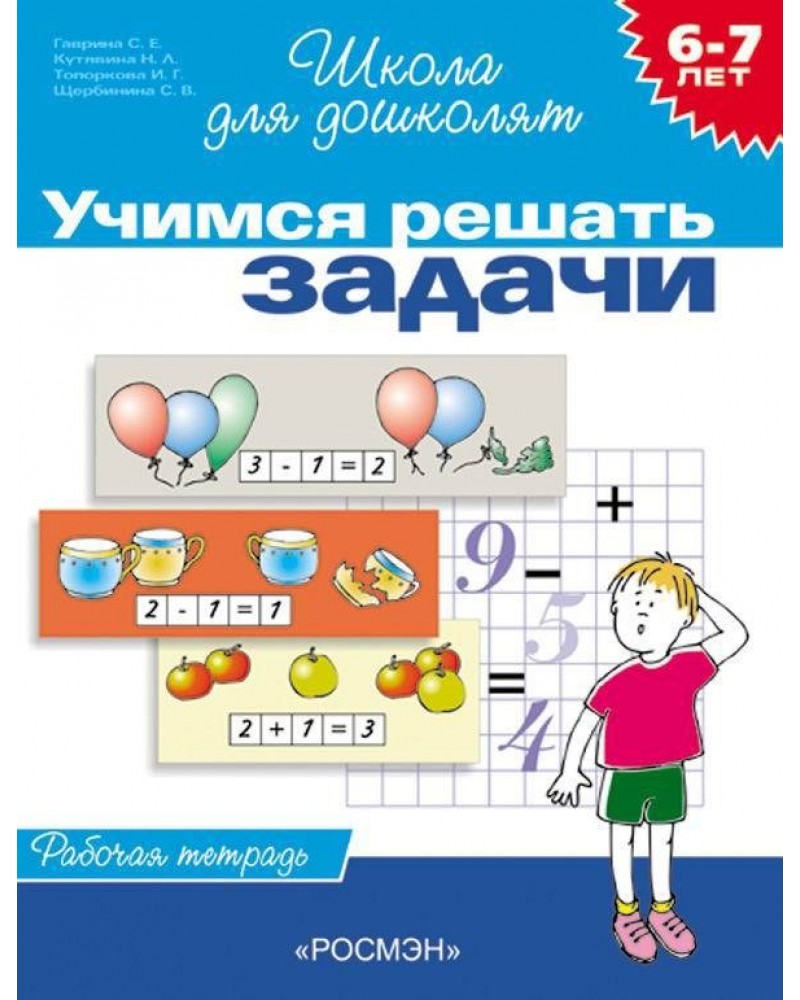 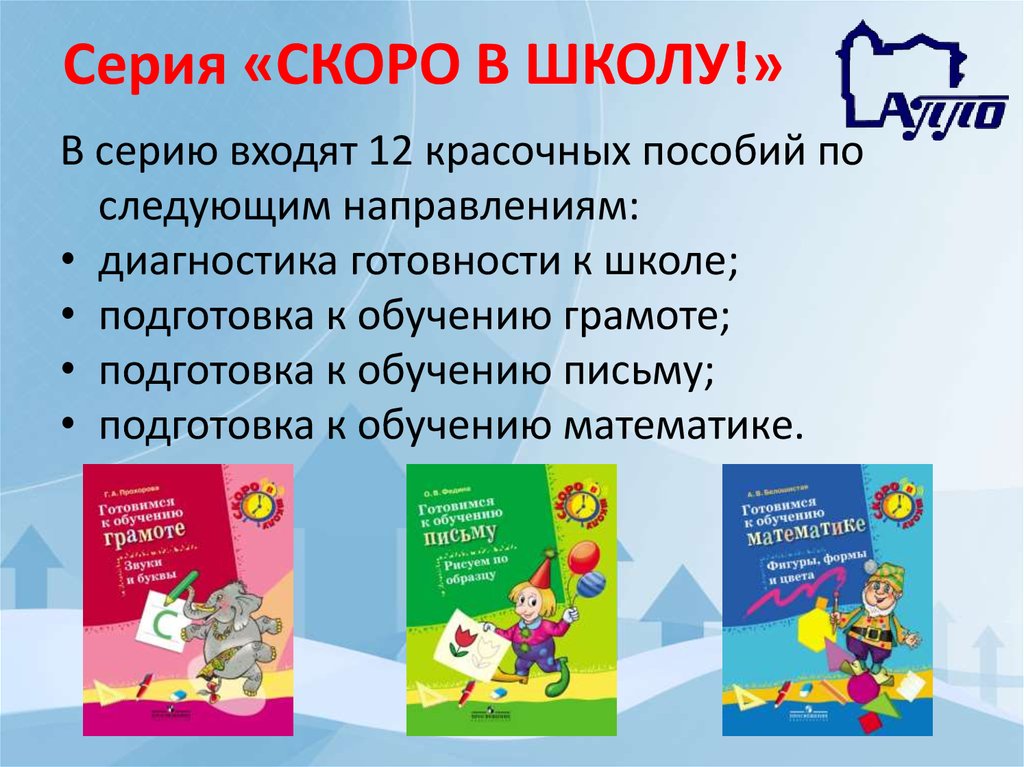 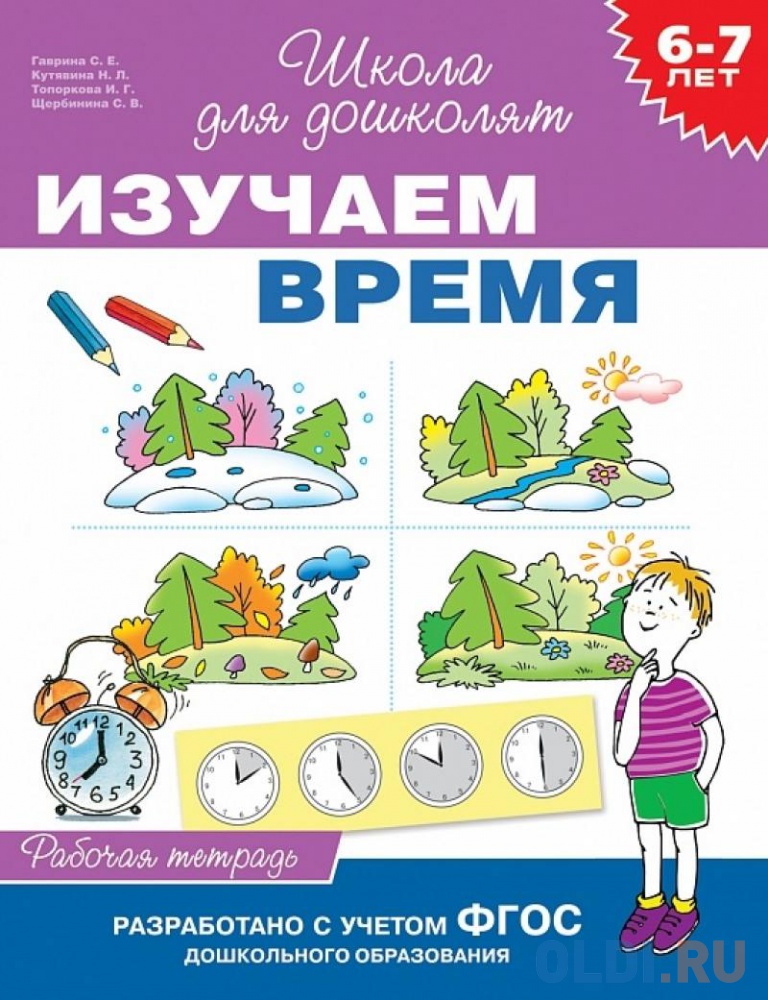 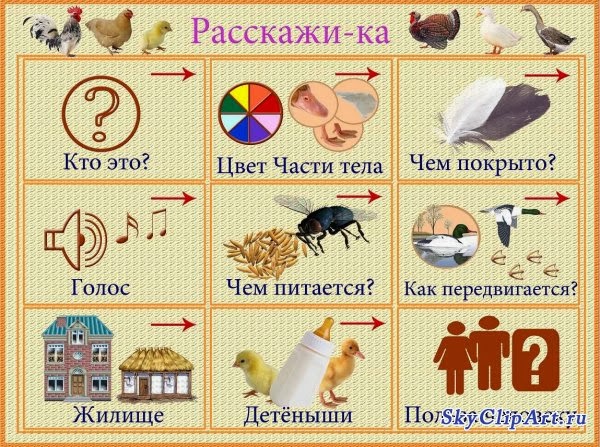 Как правильно задать вопрос?
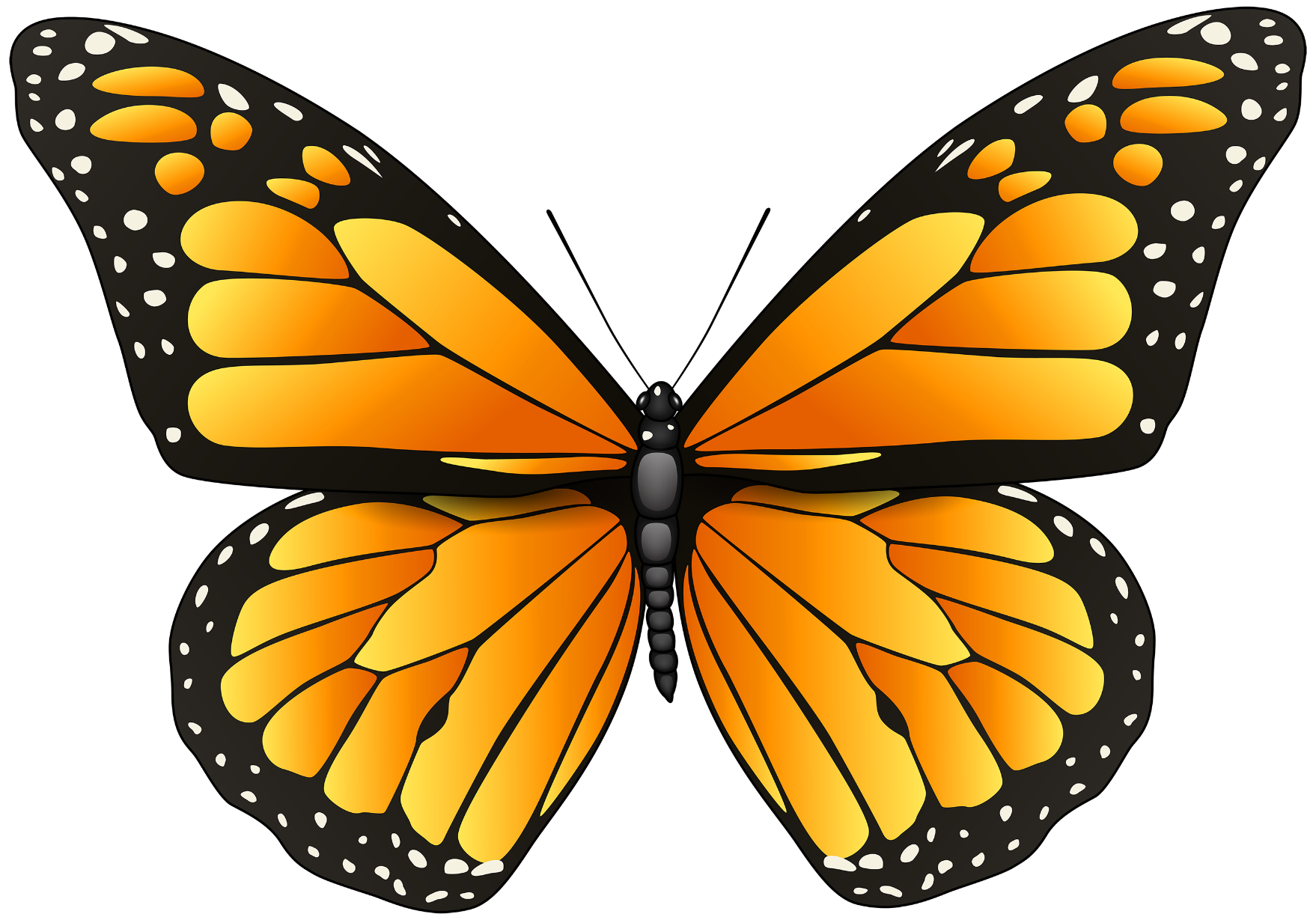 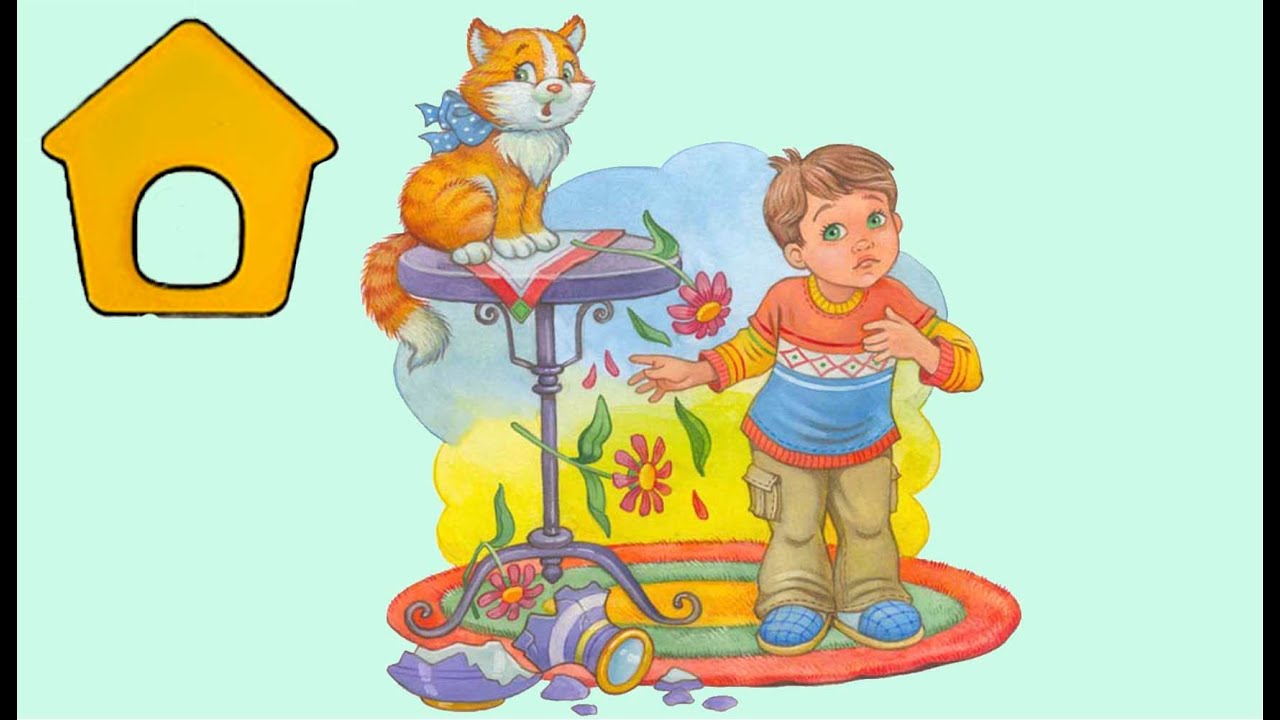 УСПЕХОВ, ВАМ!!!